PDO Second Alert
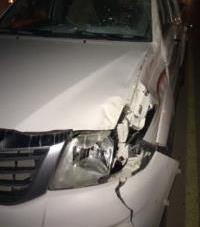 Date:30.10.2018           Incident type: HiPo

What happened?

On 30th October 2018 at around 1845 hrs. one ton pickup from was returning to Harweel, approximately 500 meters before the junction towards to Harweel another vehicle was coming from the opposite direction, both the drivers dipped their headlights and after the vehicles passed each other, the driver returned to high beam, suddenly seeing a camel in front of vehicle and failed to control vehicle, resulted the vehicle’s left side hit the camel on its hind left thigh.

Your learning from this incident…

Drivers
Always comply with SJM timings.
Always drive as per visibility and road condition.
Always get authorized Night Journey plan.
Journey Managers
Always monitor the journey and ensure it is closed.
Always assess optimal necessity of journeys
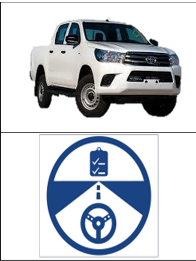 Driving rules are for saving lives – adhere to it always
1
[Speaker Notes: Ensure all dates and titles are input 

A short description should be provided without mentioning names of contractors or individuals.  You should include, what happened, to who (by job title) and what injuries this resulted in.  Nothing more!

Four to five bullet points highlighting the main findings from the investigation.  Remember the target audience is the front line staff so this should be written in simple terms in a way that everyone can understand.

The strap line should be the main point you want to get across

The images should be self explanatory, what went wrong (if you create a reconstruction please ensure you do not put people at risk) and below how it should be done.]
Management self audit
Date:   30.10.2018                               Incident type: HiPo
As a learning from this incident and ensure continual improvement all contract
managers must review their HSE HEMP against the questions asked below :-

Confirm the following:

Does your safe journey manager question the purpose of travel?
Does safe journey manager brief your drivers about the prevailing road conditions and LFI?
Do you ensure that the activities and movements of sub-contractors and hired services are closely monitored and audited?
Do you ensure that drivers are aware about driving rules?
Do you ensure that Journey Managers are aware of their responsibilities ?
2
[Speaker Notes: Make a list of closed questions (only ‘yes’ or ‘no’ as an answer) to ask other contractors if they have the same issues based on the management or HSE-MS failings or shortfalls identified in the investigation. Pretend you have to audit other companies to see if they could have the same issues.]